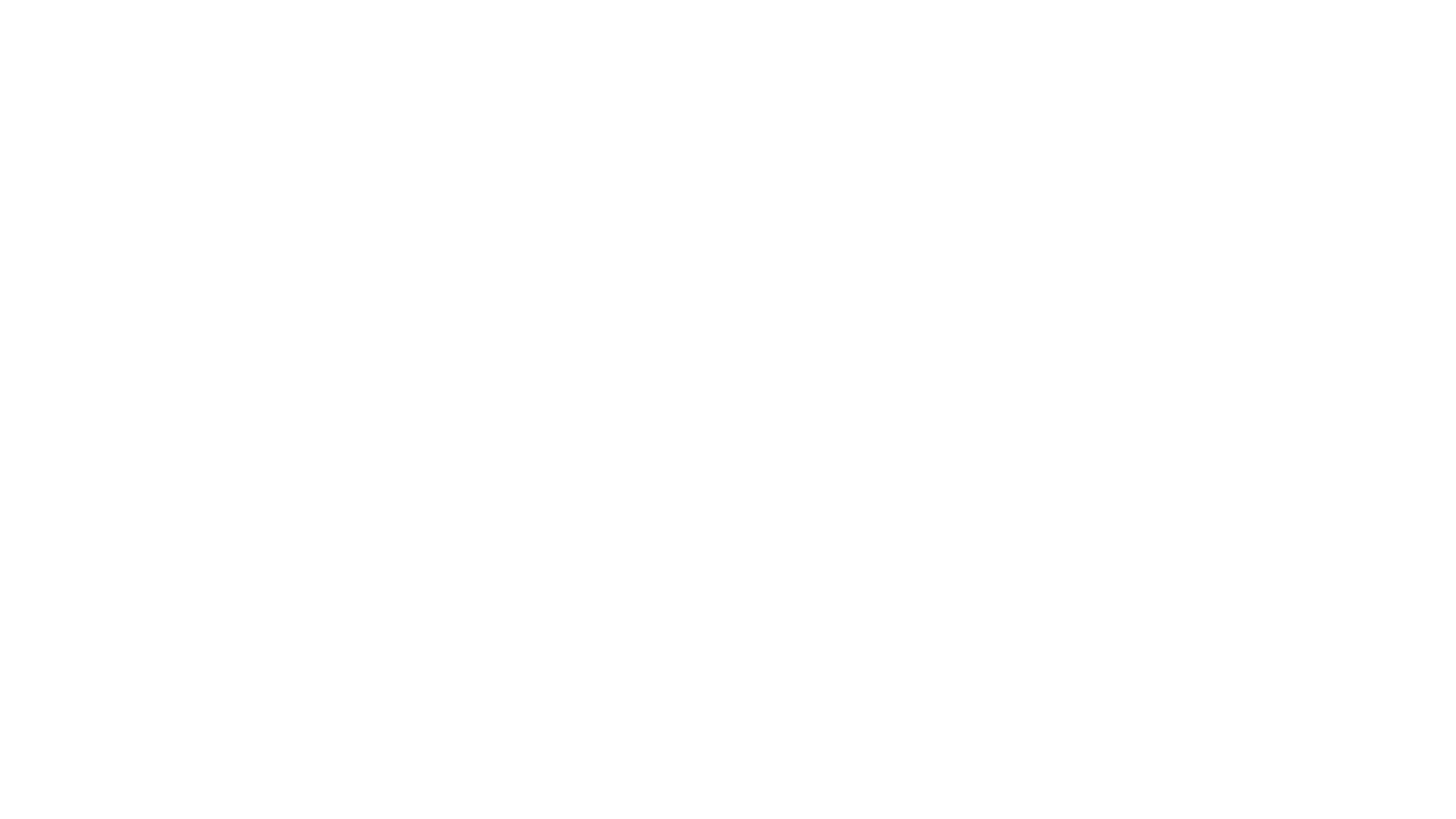 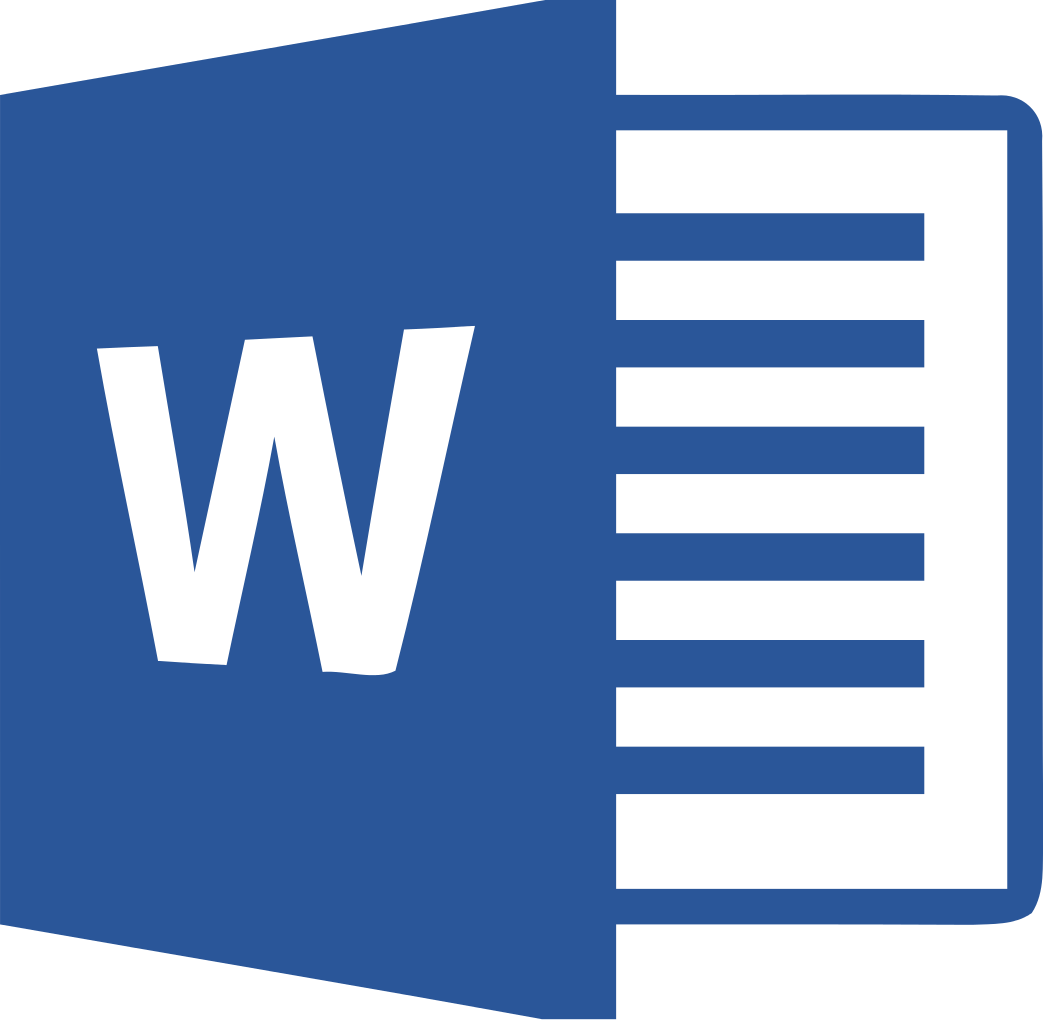 Rad sa slikama
MS WORD
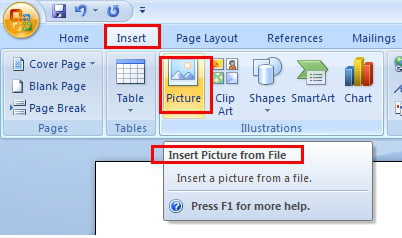 Word omogućava umetanje slika u dokument.
Umetanje slika
Vježba 1.
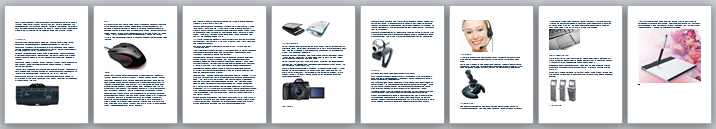 3
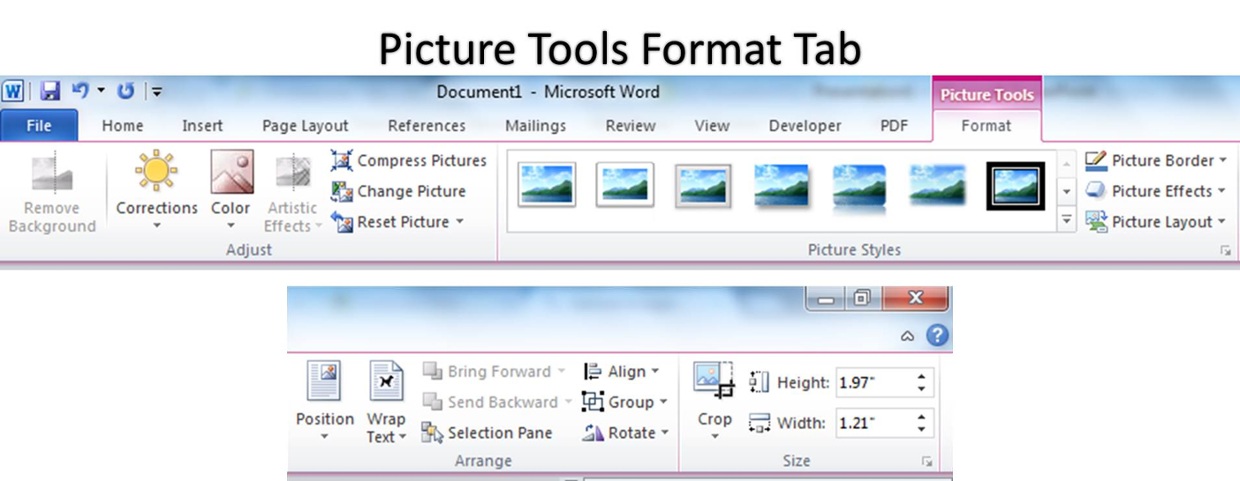 Oblikovanje slike
Umetnutu sliku lako je oblikovati alatima iz kartice Picture Tools (Format).
Oblikovanje slike - Veličina
Pri promjeni veličine čuva se relativni odnos dužina stranica da ne bi došlo do izobličenja slike.



Veličinu slike je moguće promijeniti i povlačenjem oznaka za promjenu dimenzija slike.
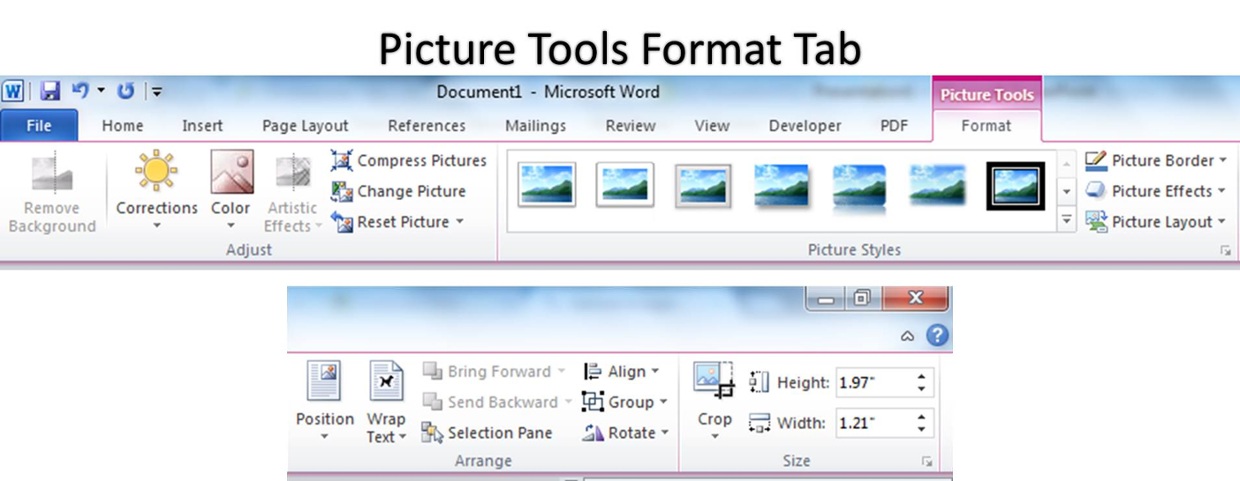 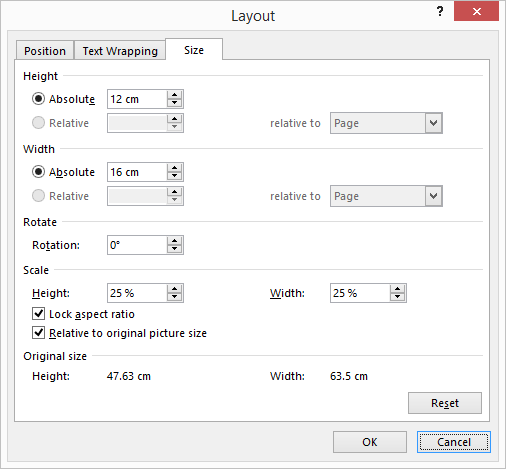 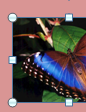 5
Vježba 2.
6
Vježba 2.
Nakon promjene tekst izgleda kao što pokazuje slika.
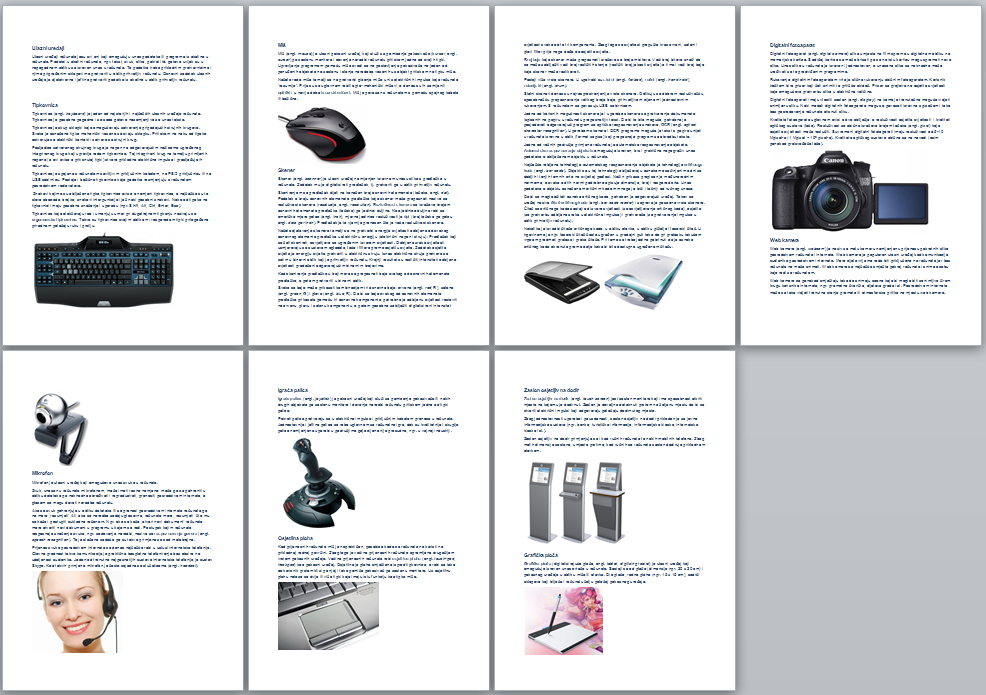 7
Razmještaj - Položaj objekta
Kada se u dokument dodaju slike, tabele i ostali objekti, može se odrediti položaj teksta u odnosu na njih.
1
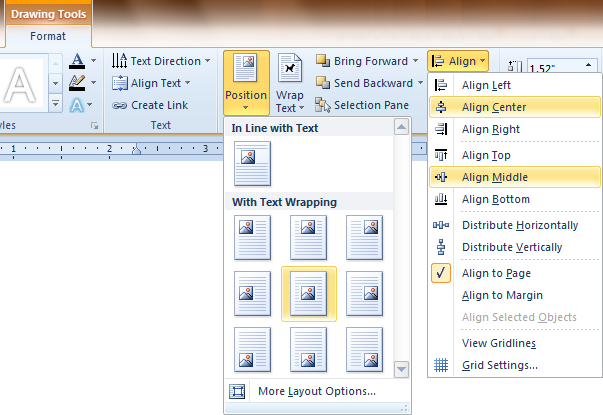 1
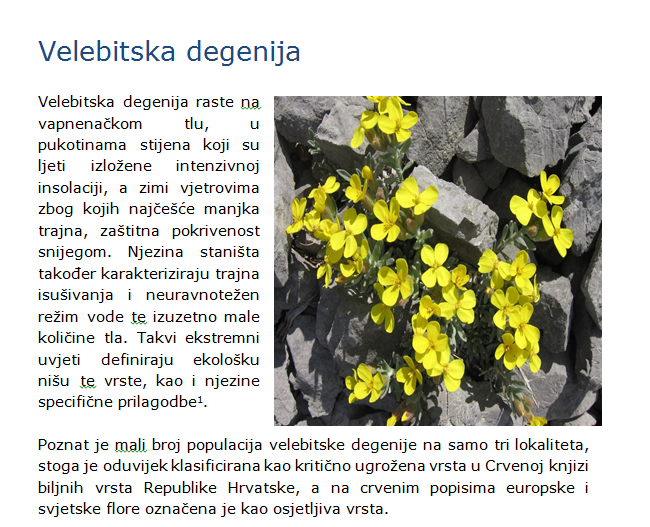 2
8
Razmještaj – prelomi tekst
Dodatne mogućnosti nudi naredba za prelamanje teksta – Wrap text. Moguće je objekt staviti iza ili ispred teksta i sl.
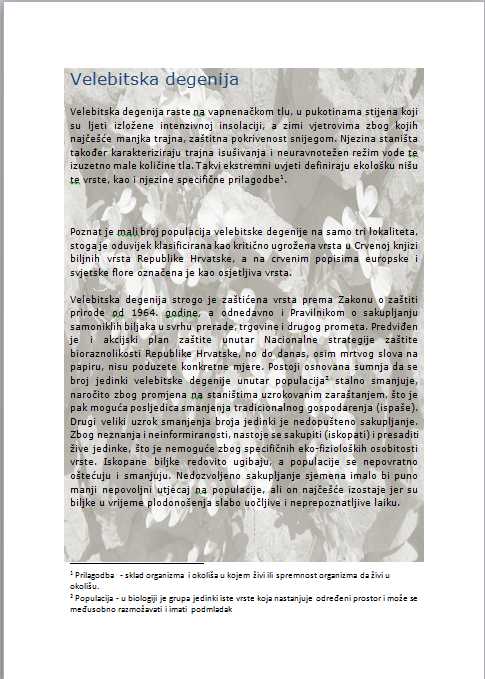 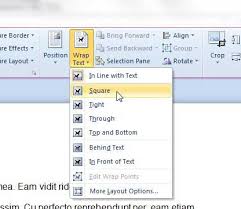 1
2
9
Vježba 3.
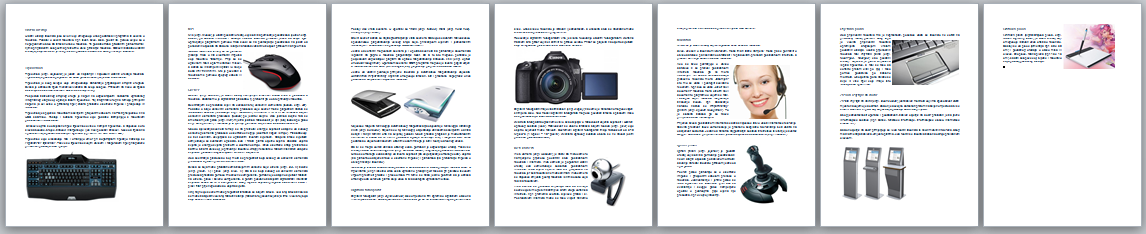 10
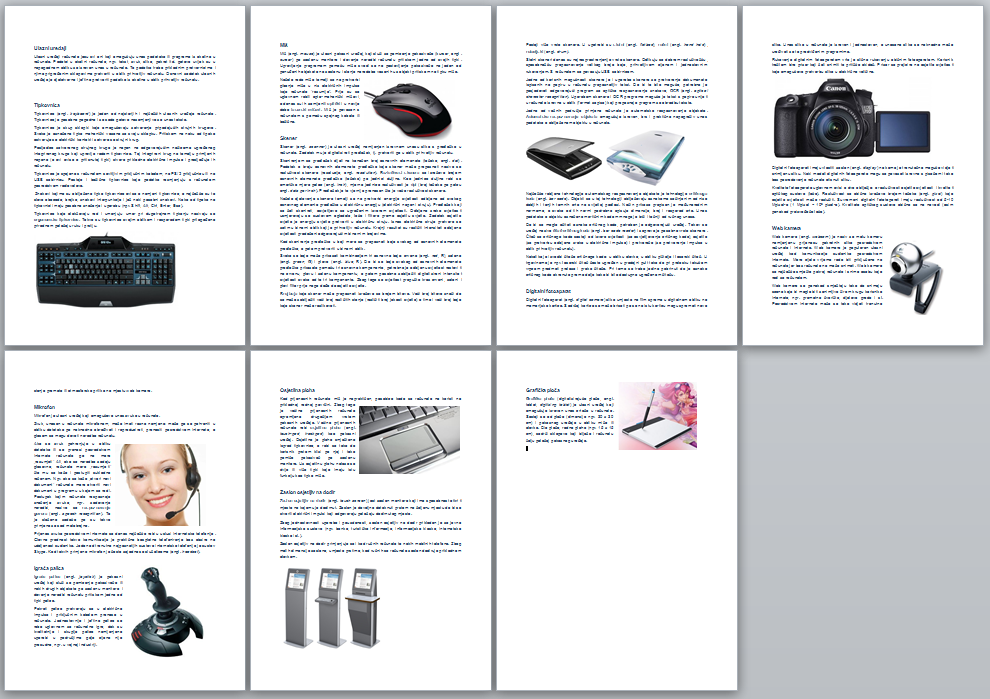 11
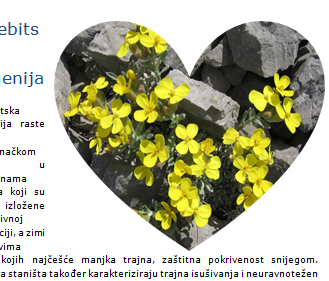 Oblikovanje slike
Sliku je moguće izrezati prema odgovarajućem obliku.
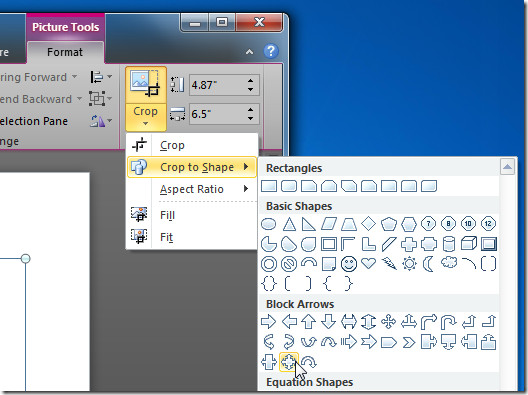 Vježba 4.
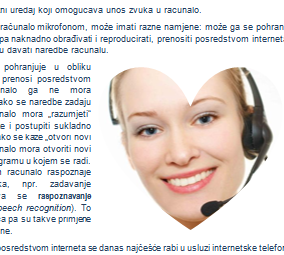 13
Oblikovanje slike - Rub
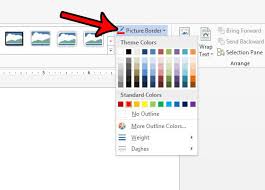 Moguće je mijenjati boju crte, širinu crte, izgled crte…
14
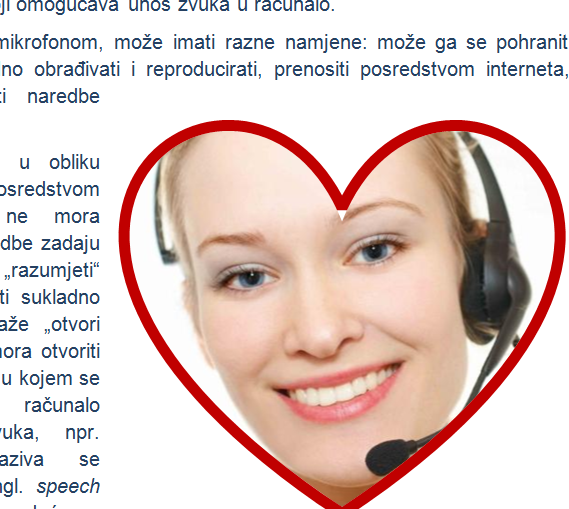 Vježba 5.
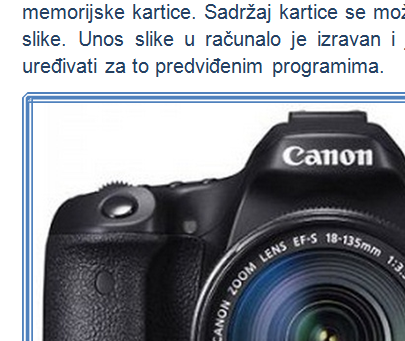 15
Sanda 2015.
Oblikovanje slike - Efekti
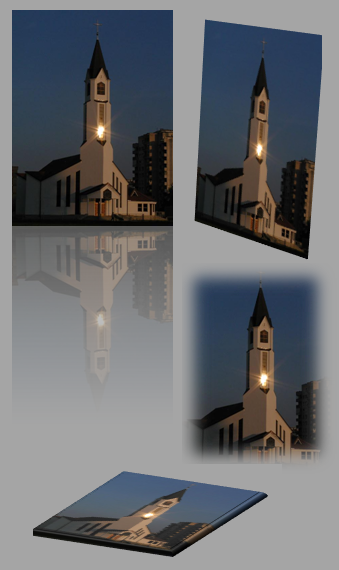 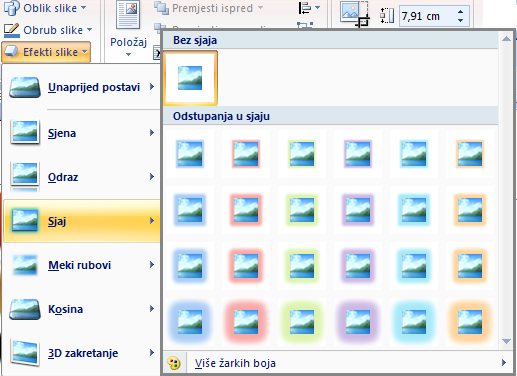 Sanda 2015.
16
Prilagođavanje slike
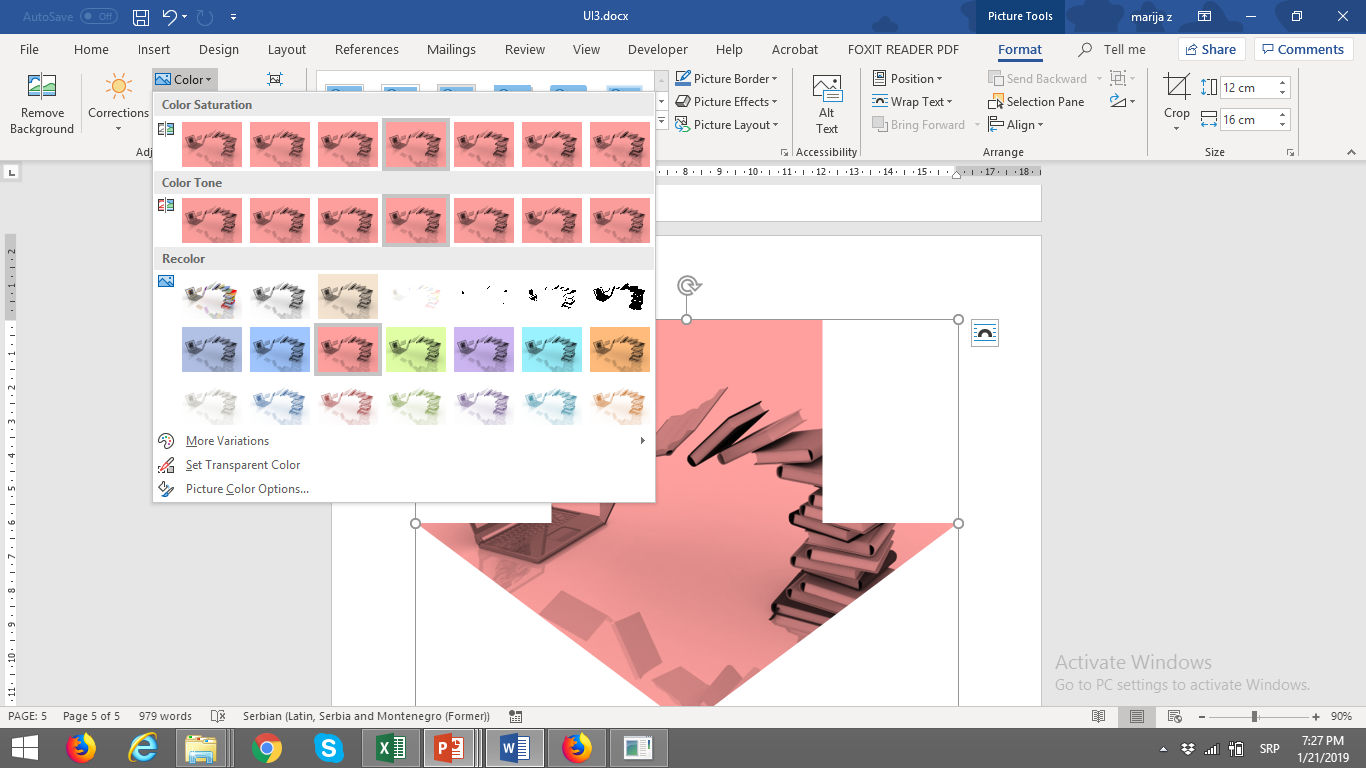 Sliku je moguće podesiti s obzirom na svjetlinu i kontrast, moguće ju je izoštriti ili ublažiti.
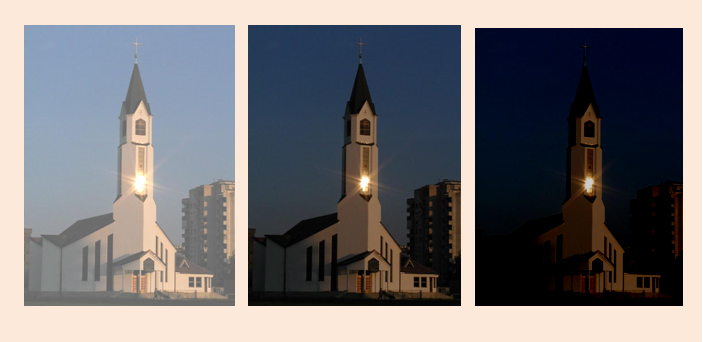 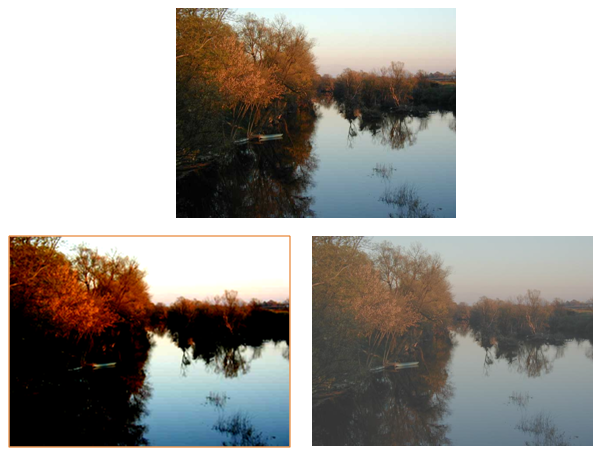 17
Oblikovanje slike – Rotiranje
Sliku je moguće rotitati .
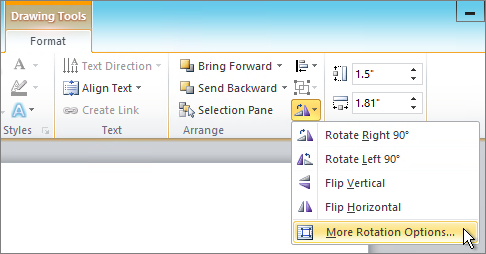 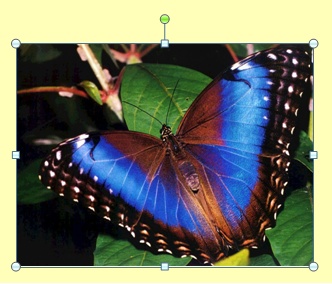 Rotiranje korištenjem zelene oznake.
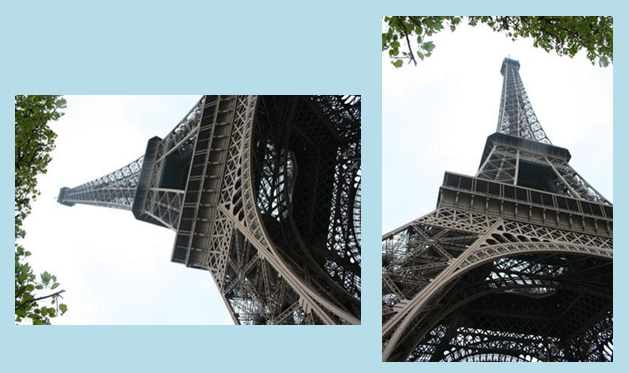 Sanda 2015.
18
Oblikovanje slike – Odraz u ogledalu horizontalno
19
Oblikovanje slike – Odraz u ogledalu vertikalno
20
Umjetnički efekti
Na slike se mogu primijeniti "umjetnički" efekti koji omogućavaju da slika bude sličnija skici, crtežu ili umjetničkoj slici.
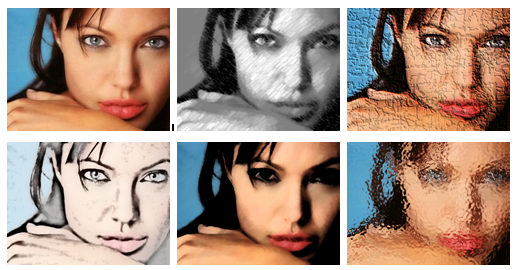 Sanda 2015.
21
Umjetnički efekti
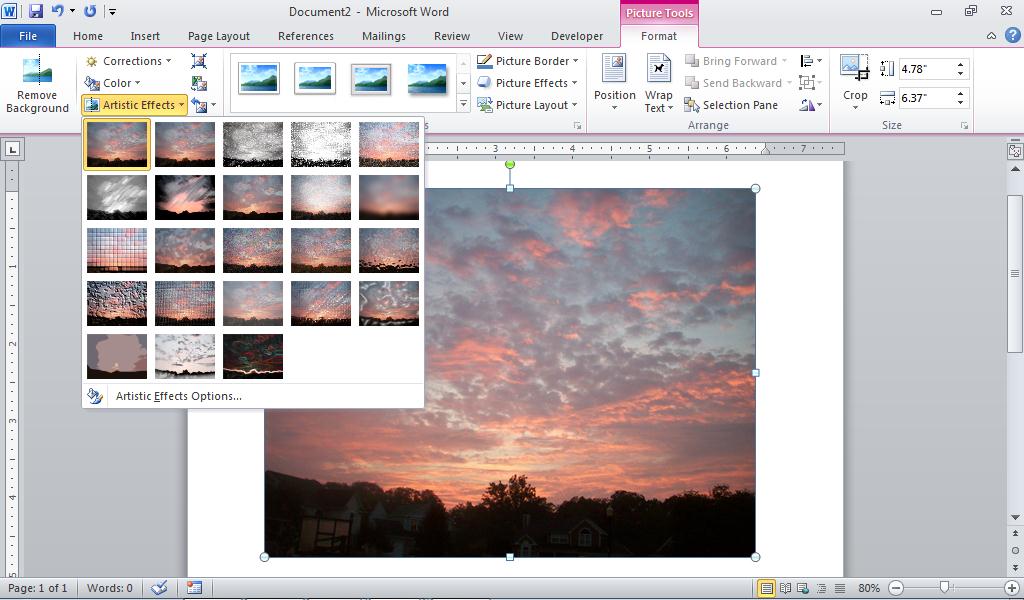 Neki od efekata:
Skica olovkom, 
Crtež, 
Akvarel spužvom,
Mjehurići mozaika,
Staklo, 
Blage pastele, 
Ovijanje plastikom,
Fotokopija, 
Potezi bojom…
22
HVALA NA PAŽNJI